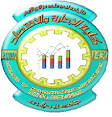 جامعة ديالى                                                                                                           الكورس الثاني        كلية الإدارة والاقتصاد                                                                                               المادة : محاسبة مالية 2                  قسم الإدارة العامة                                                                                                                                                                                      الموضوع / العمليات الرأسمالية والتمويلية   /   محاضرة 3                                                      حل تمارين
إعداد         
المدرس : عمار غازي ابراهيم
تمرين ( 3 ) صفحة : 125 
في بداية السنة المالية للعام 2020 كانت ارصدة شركة محمد كالآتي : 
3800000  صندوق ، 800000  مدينون ( احمد ) ، 900000  بضاعة ، 200000 دائنون  ( أياد ) ، رأس المال ؟ ، وقد حصلت خلال العام العمليات الآتية :
1-   في 2 /  1   سدد احمد نصف مبلغ الدين المترتب عليه .
2-   في 4 / 1   اشترى معدات من شركة دجلة بمبلغ ( 1000000 ) دينار دفع خمسها نقدا والباقي على الحساب .
3-   في 5 / 1   اشترى سيارة بمبلغ ( 50000 ) دينار لاستعماله الشخصي نقدا .
4-   في 10 / 1  قام بتحويل بعض الأثاث الذي قدر ثمنه بمبلغ ( 300000 ) دينار من منزله الى مشروعه التجاري .
5-   في 13 / 1  تم بيع بضاعة بمبلغ ( 50000 ) دينار بالآجل الى علي .
6-   في 17 / 1  تم شراء بضاعة من سمير بمبلغ ( 30000 ) دينار بالآجل .
7-   في 20 / 1 استلمت الشركة جميع مبالغ الدين المتبقي على أحمد .
8-  في 23 / 1  قام محمد بزيادة رأسماله بمبلغ ( 1000000 ) دينار نقدا .
9-  في 27 / 1  اشترى بضاعة من سمير بمبلغ ( 300000 ) دينار وقد دفع ثلث المبلغ نقدا .
10- في 30 / 1  سدد محمد الديون المترتبة على أياد نقدا .
11- في 2 / 2   قام محمد بسحب بضاعة الى حسابه الخاص قدرها ( 250000 ) دينار وقد قدرت قيمتها بسعر البيع .
م / تسجيل القيود المحاسبية اللازمة
3- في 5 / 1             50000 من حـــ/  مسحوبات شخصية 
                                           50000 الى حــ/ الصندوق 
                      عن سحب صاحب الشركة مبلغ نقدا لأغراضه الشخصية 
...........................................................
4- في 10 / 1            300000 من حـــ/ الأثاث 
                                        300000 الى حــ/ رأس المال 
                   عن زيادة رأس المال بتحويل اثاث الى الشركة 
..........................................................
5- في 13 / 1           50000 من حــ/ المدينون ( علي ) 
                                     50000 الى حـــ/ المبيعات 
                           عن بيع بضاعة بالأجل 
........................................................
  6- في 17 / 1       30000 من حـــ/ المشتريات 
                                   30000 الى حـــ/ الدائنون ( سمير ) 
                        عن شراء بضاعة بالآجل 
........................................................
7- في 20 / 1       400000 من حـــ/ الصندوق 
                                  400000 الى حـــ/ المدينون 
                      عن استلام ما بذمة المدينون ( احمد )   
         ........................................................
8- في 23 / 1      1000000 من حـــ/ الصندوق 
                                  1000000 الى حـــ/ رأس المال 
                       عن زيادة رأس المال نقدا
9- في 27 / 1         300000 من حـــ/ مشتريات 
                                    الى مذكورين 
                                   100000 حـــ/ الصندوق 
                                   200000 حـــ/ دائنون 
                          عن شراء بضاعة بالآجل وعلى الحساب 
.................................................................
10- في 30 / 1       200000  من حـــ/ دائنون 
                                   200000 الى حـــ/ الصندوق 
                         عن تسديد ما بذمة الشركة الى الدائنون ( اياد ) 
................................................................
11- في 2 / 2           
                           250000 من حــ/ مسحوبات شخصية 
                                    250000 الى حــ/ المبيعات
          عن سحب صاحب الشركة بضاعة الى حسابه الشخصي قيمت بسعر البيع 
................................................................
  لو كانت البضاعة التي سحبها في الفقرة (11 ) أعلاه بسعر التكلفة او سعر الشراء يكون القيد :
                         250000 من حـــ/ المسحوبات الشخصية 
                                  250000 الى حـــ/ المشتريات
تمرين ( 5 ) صفحة 127 
 في بداية السنة المالية للعام 2020  بدأت شركة عامر بالأرصدة الآتية : 
2000000  صندوق ، 500000  مدينون ( جاسم) ، 2500000  بضاعة ، 10.000.000 مباني ،        ؟؟ اثاث  ،  1500000 دائنون  ( سامر) ، 16000000 رأس المال ؟ ، وقد حصلت خلال العام العمليات الآتية :
1-   في 4 /  1   اقترض محمد من مصرف الرشيد قرض بمبلغ ( 1000000) دينار أودعه في الصندوق  بفائدة  6% سنويا تدفع مقدما عند الاقتراض .
2-   في 9 / 1     قرر محمد تحويل ربع قيمة الأثاث لاستعماله الشخصي ، كما وسحب مبلغ (250000 ) دينار نقدا وبضاعة بمبلغ ( 40000 ) دينار قدرت بسعر البيع لاستعماله الشخصي أيضا .
3-   في 11 / 1   اقترض من مصرف الرافدين قرض بمبلغ ( 500000 ) دينار أودعه في الصندوق بفائدة 6% تدفع كل شهر بعد الاقتراض .
4-   في 15 / 1    قام بزيادة رأسماله بمبلغ ( 1000000 ) دينار نقدا .  
5-   في 22 / 1    باع بضاعة الى عمر بمبلغ ( 400000 ) دينار نقدا .
6-   في 24/ 1     باع بضاعة الى عادل بمبلغ ( 200000 ) دينار بالآجل .
7-   في 28 / 1  اشترى بضاعة من وجيه بمبلغ ( 250000 ) دينار دفع ( 50000 ) دينار نقدا والباقي على الحساب .
8-  في 29 / 1   دفع أجور العاملين وإيجار المحل بمبلغ ( 150000 ) دينار و ( 300000 ) دينار على التوالي.
9-  في 31/ 1     سدد نقدا فائدة القرض الى مصرف الرافدين 
م / تسجيل القيود أعلاه .
الحل : لاستخراج القيمة المجهولة وهي قيمة الأثاث نجمع الموجودات ونطرح منها المطلوبات ورأس المال 
  الأثاث = (2000000 + 500000 + 2500000 + 10000000 )  – ( 1500000 + 16000000 )                        =      ( 15000000 )  – ( 17500000 ) 
                   = 2500000                  قيمة الأثاث 
للتأكد من الحل أعلاه عند كتابة القيد المحاسبي اذا تساوى الجانب المدين مع الجانب الدائن فان قيمـــــة الأثــــــاث المستخرجة صحيحة .
  - تسجيل القيد :       من مذكورين 
                       2000000  حـــ/ الصندوق 
                       500000    حـــ/ المدينون ( جاسم )
                      2500000   حـــ/ البضاعة                        مجموع الموجودات =  17500000
                      10000000 حـــ/ المباني
                      2500000   حـــ/ الأثاث 
                                الى مذكورين 
                                    1500000 حـــ/ الدائنون 
                                    16000000 حــ/ رأس المال    مجموع المطلوبات ورأس المال = 17500000
                                                  
                                     القيد الافتتاحـــي
1- في 4/ 1  قيمة القرض = 1000000 × 6% الفائدة  = 60000 مبلغ الفائدة 
              من مذكورين 
        940000 حـــ/ الصندوق 
         60000  حـــ/ فائدة القرض
                     1000000 الى حــ/ القرض 
            عن استلام قرض ودفع الفائدة مقدما 
............................................................
2- في 9/1   ( 625000 + 250000 + 40000 ) = 915000 دينار 
           915000 من حــ المسحوبات الشخصية 
                      الى مذكورين 
                         625000 حـــ/ الأثاث               ( 2500000 × 1/ 4 ) = 625000
                         250000 حـــ/ الصندوق 
                         40000   حـــ/ المبيعات 
                          مسحوبات شخصية 
 ............................................................
  3- في 11 / 1  
            500000 من حــ/ الصندوق 
                       500000 الى حـــ/ القروض 
                   عن استلام قرض من مصرف الرافدين
4- في 15 / 1 
          1000000 من حـــ/ الصندوق 
                      1000000 الى حـــ/ رأس المال     
              عن زيادة  رأس المال 
.....................................................
 5- في 22 / 1 
          400000 من حــ/ الصندوق
                     400000 الى حـــ/ المبيعات 
              عن بيع بضاعة نقدا 
.....................................................       
6- في 24 / 1 
          200000 من حـــ/ المدينون 
                     200000 الى حـــ/ المبيعات
              عن بيع بضاعة بالأجل
...................................................
7-  في 28 / 1 
          250000 من حــ/ المشتريات 
                       الى مذكــورين 
                     50000   حـــ/ الصندوق 
                     200000 حـــ/ دائنون 
              عن شراء بضاعة نقدا وعلى الحساب